Interpolation, Integration, and Coordinate Transformations:Continuous Functions Versus Discrete Samples
Robert P. GoddardUniversity of Washington, Seattle
Northwest C++ Users Group16 May 2018
Introduction: Model Problem
Simulation of a passive (listen-only) sonar system with moving source and receiver. Trajectories are specified using 12-parameter snapshots. Source signal is specified using digital samples. The output is received sound, as digital samples.
October’s model problem is similar: Camera on airplane reporting location of a vehicle on the ground.
Section 1: Interpolation
Over-Sampled Narrow-Band Signal
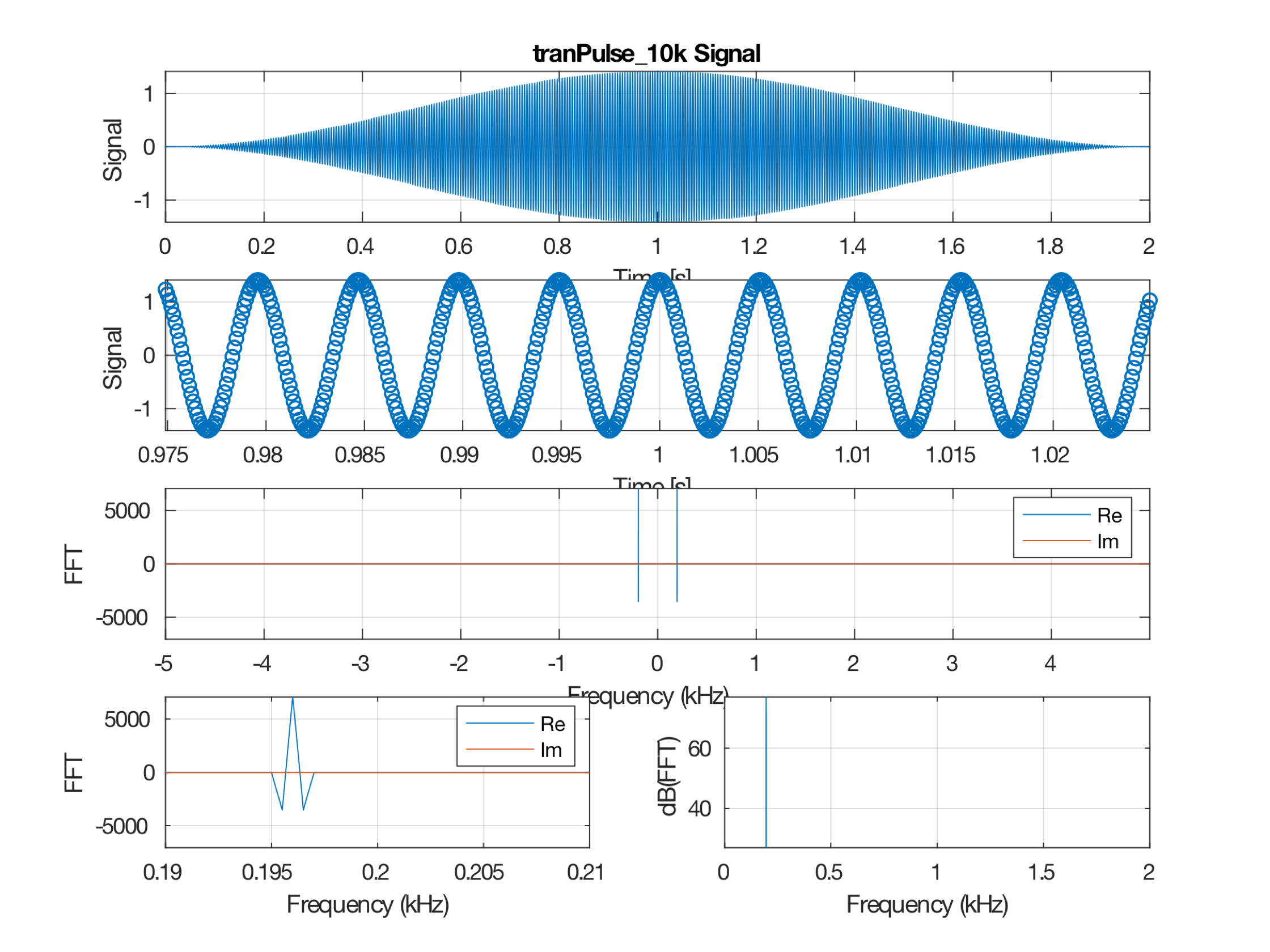 196 Hz (tenor G)
2-second length
Hann window
10 kHz sampling rate
25 x Nyquist

Narrow band and short length are conflicting goals.
Smooth envelope reduces sidelobes
Cost: wider main lobe, less energy for given peak
Normally Sampled Narrow-Band Pulse
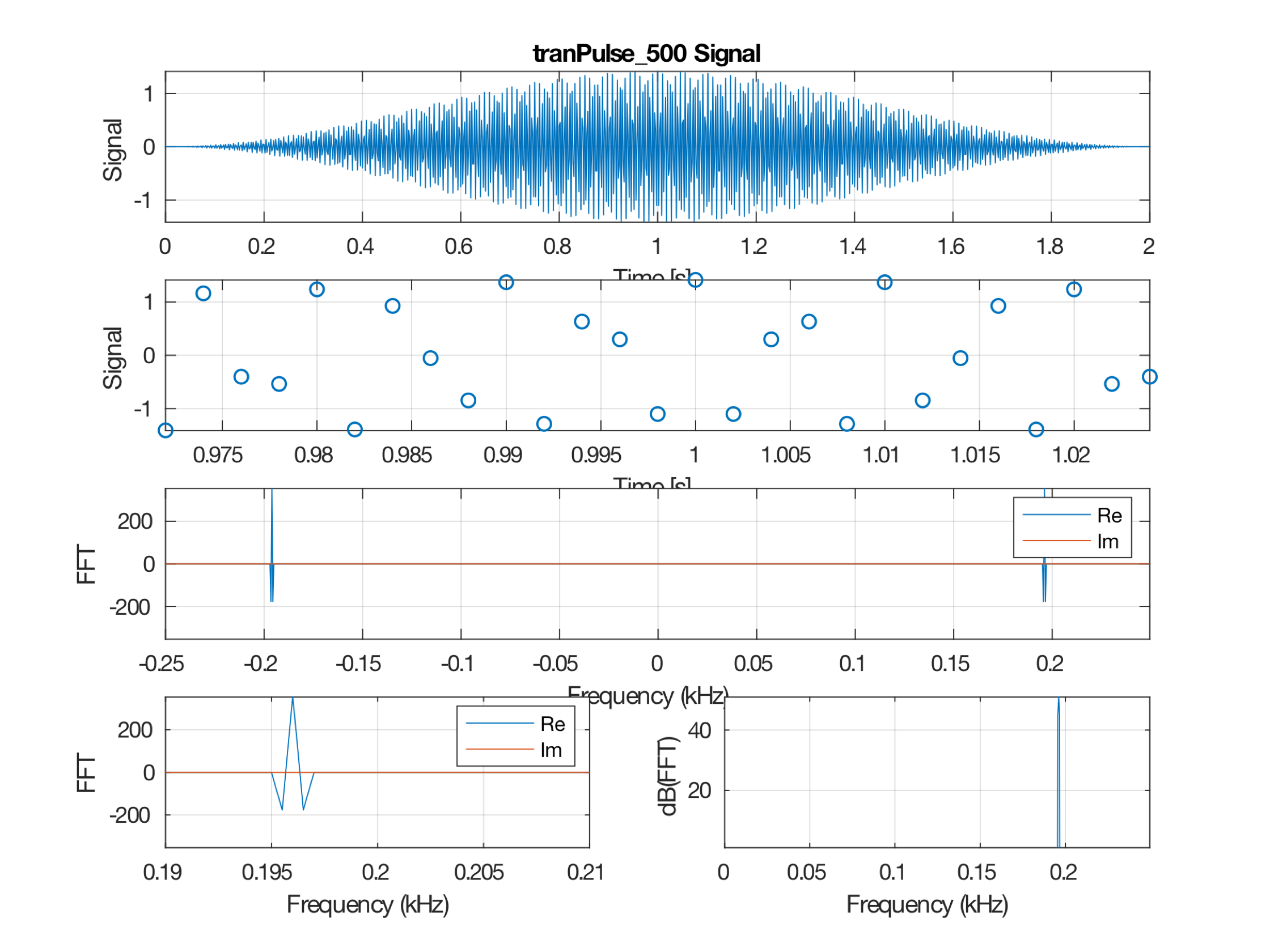 Same Pulse
500 Hz sampling rate
1.25 x Nyquist

Can we recover our original signal from these samples? How? How well?
Resampled with Order = 0
Same Pulse
500 Hz sampling rate
Resampled to 10 kHz

Nearest neighbor
Discontinuous
Lots of bad sidelobes

Quiz: Why is the FFT real?
Resampled with Order = 1
Same Pulse
500 Hz sampling rate
Resampled to 10 kHz

Linear Interpolation
Continuous value
Discontinuous derivative
Lots of bad sidelobes
Resampled with Order = 3
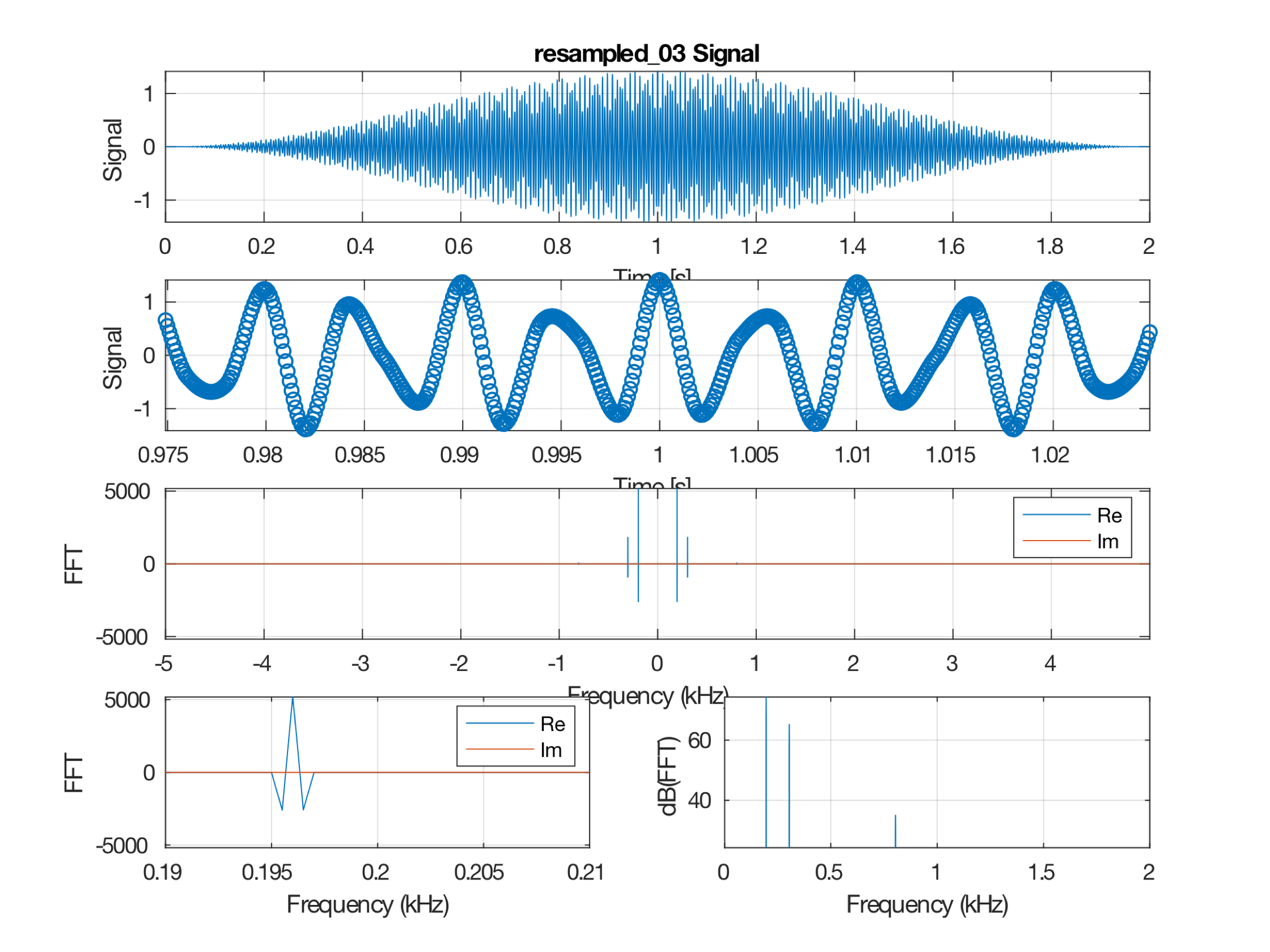 Same Pulse
500 Hz sampling rate
Resampled to 10 kHz

Interpolated using piecewise cubic polynomials
Values and first derivatives are continuous
First sidelobe -9 dB, others below -40
Resampled with Order = 7
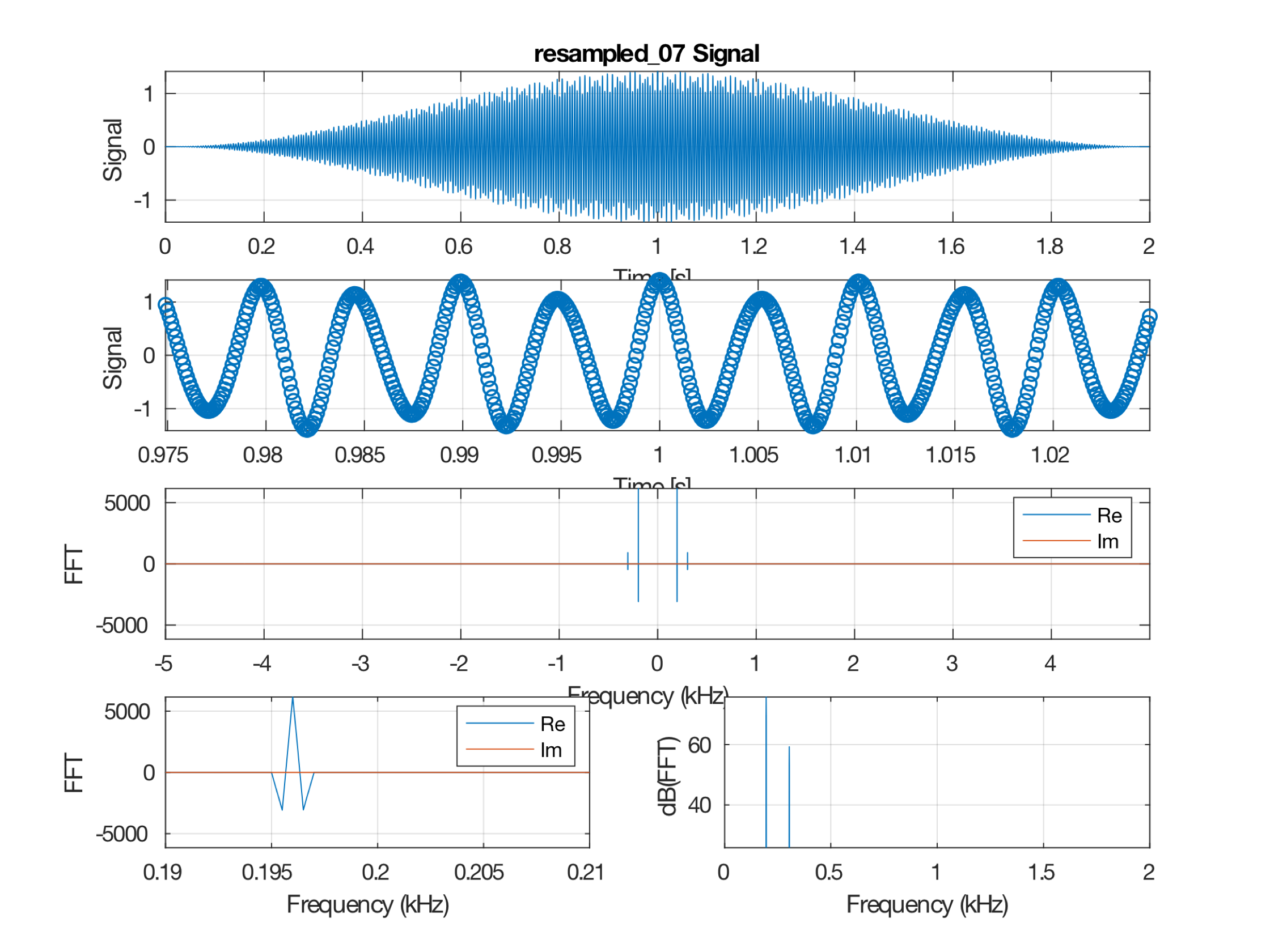 Same Pulse
500 Hz sampling rate
Resampled to 10 kHz

Interpolated using Windowed Sinc
Smooth but still distorted
One sidelobe, -20 dB
Resampled with Order = 15
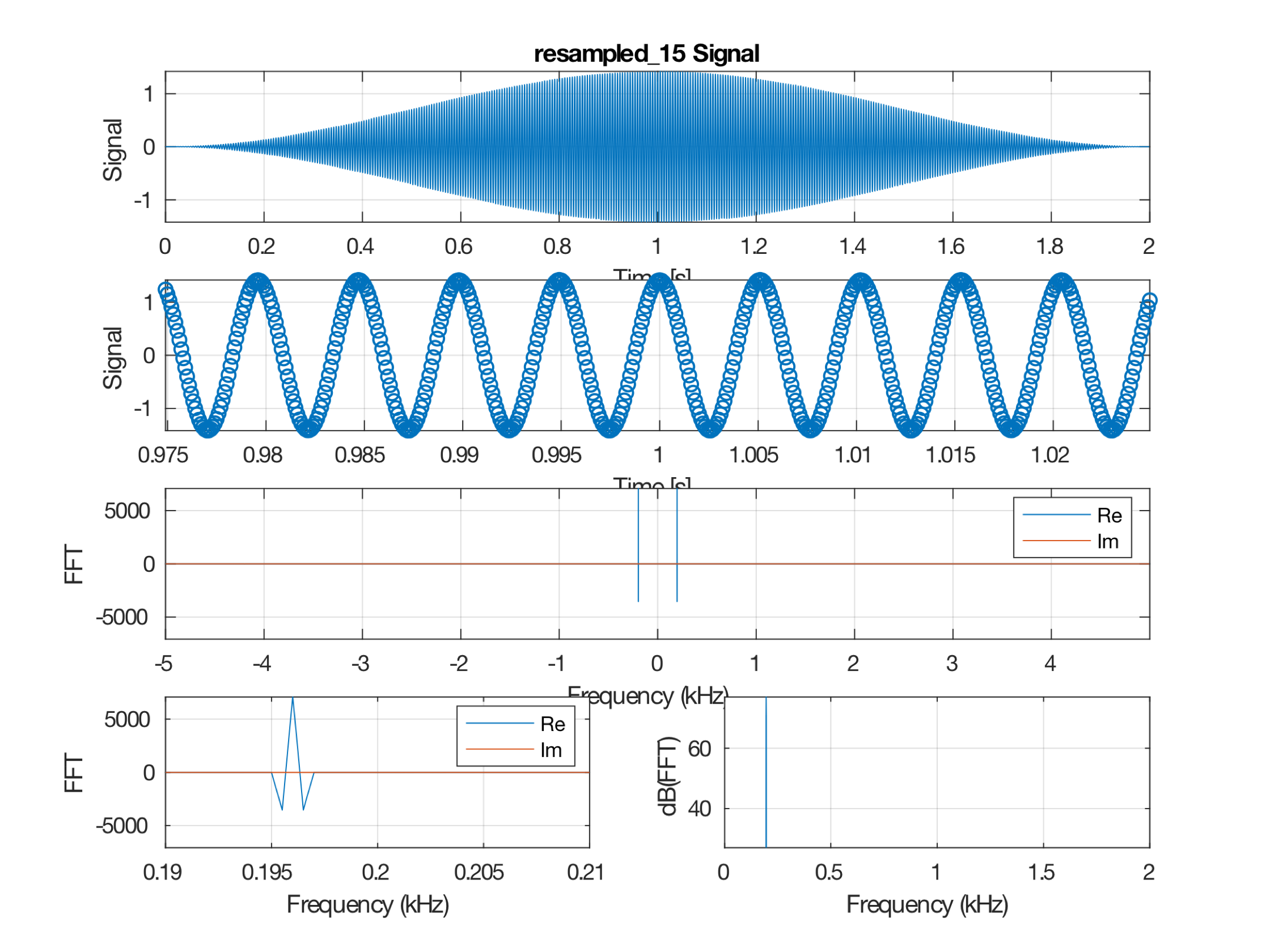 Same Pulse
500 Hz sampling rate
Resampled to 10 kHz

Interpolated using Windowed Sinc
Nailed it!
Order rule of thumb: 
2.5/clear_fraction
Resampled Using FFT
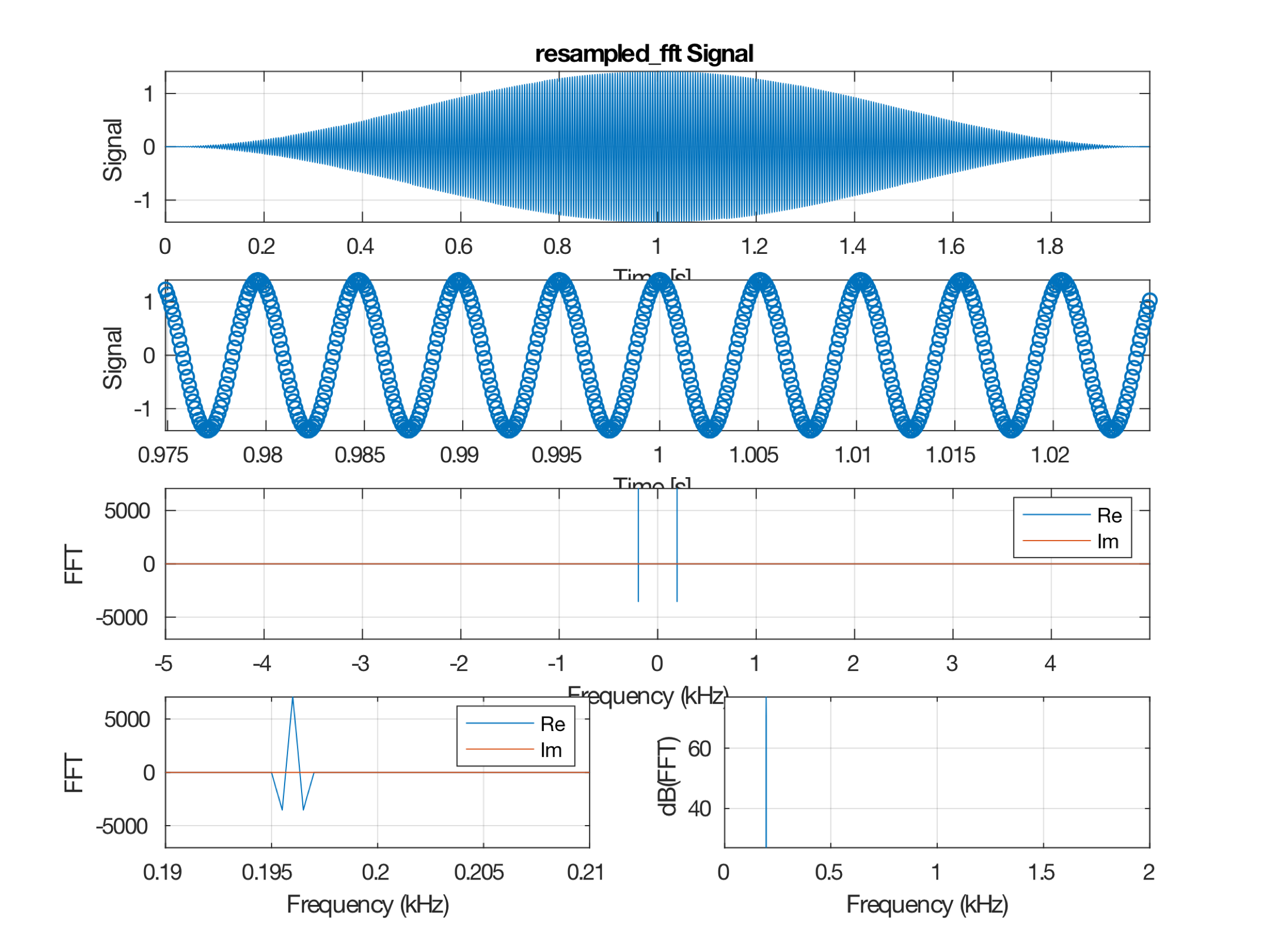 Same Pulse
500 Hz sampling rate
Resampled to 10 kHz

Interpolated using FFT, zero-pad, IFFT
Exact for this signal (except roundoff)
Effective order is full signal length
Sometimes this is optimal! Compare order to log2(N).
Interpolated Impulse
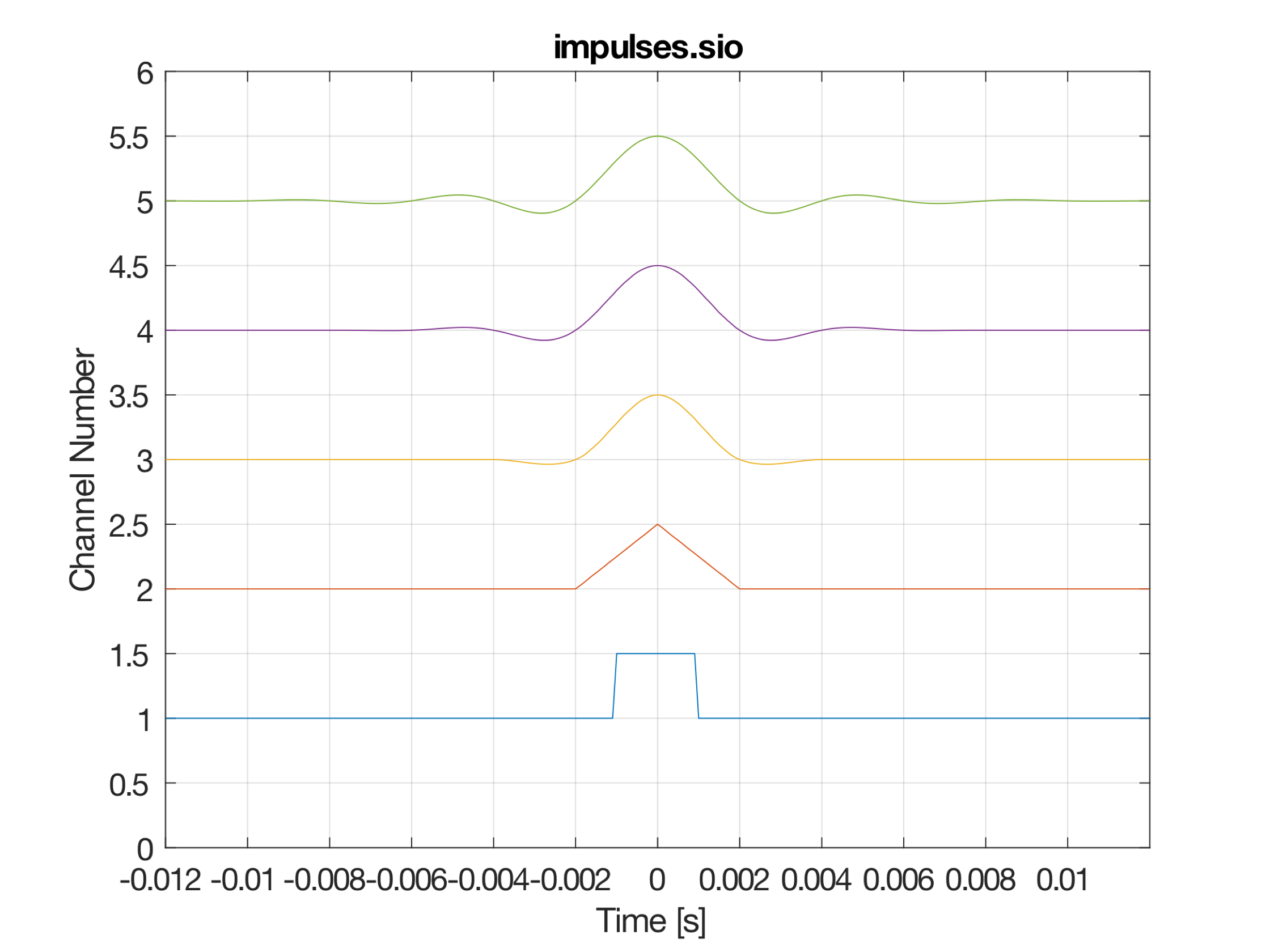 Value=1 at t=0
Value=0 at other sample positions
500 Hz sampling rate
Resampled to 10 kHz
Varying order

Interpolated curve is a sum of these, each centered on and scaled by an input sample
15

7

3

1

0
Interpolation as Linear Transformation
Interpolation With Derivatives
If we start out knowing one or more derivatives at our sample points, we can use them similarly:






And so forth for higher derivatives.
Two function values and two first derivatives, at the ends of some interval, define a cubic polynomial in that interval.
Cubic Weights With Derivative
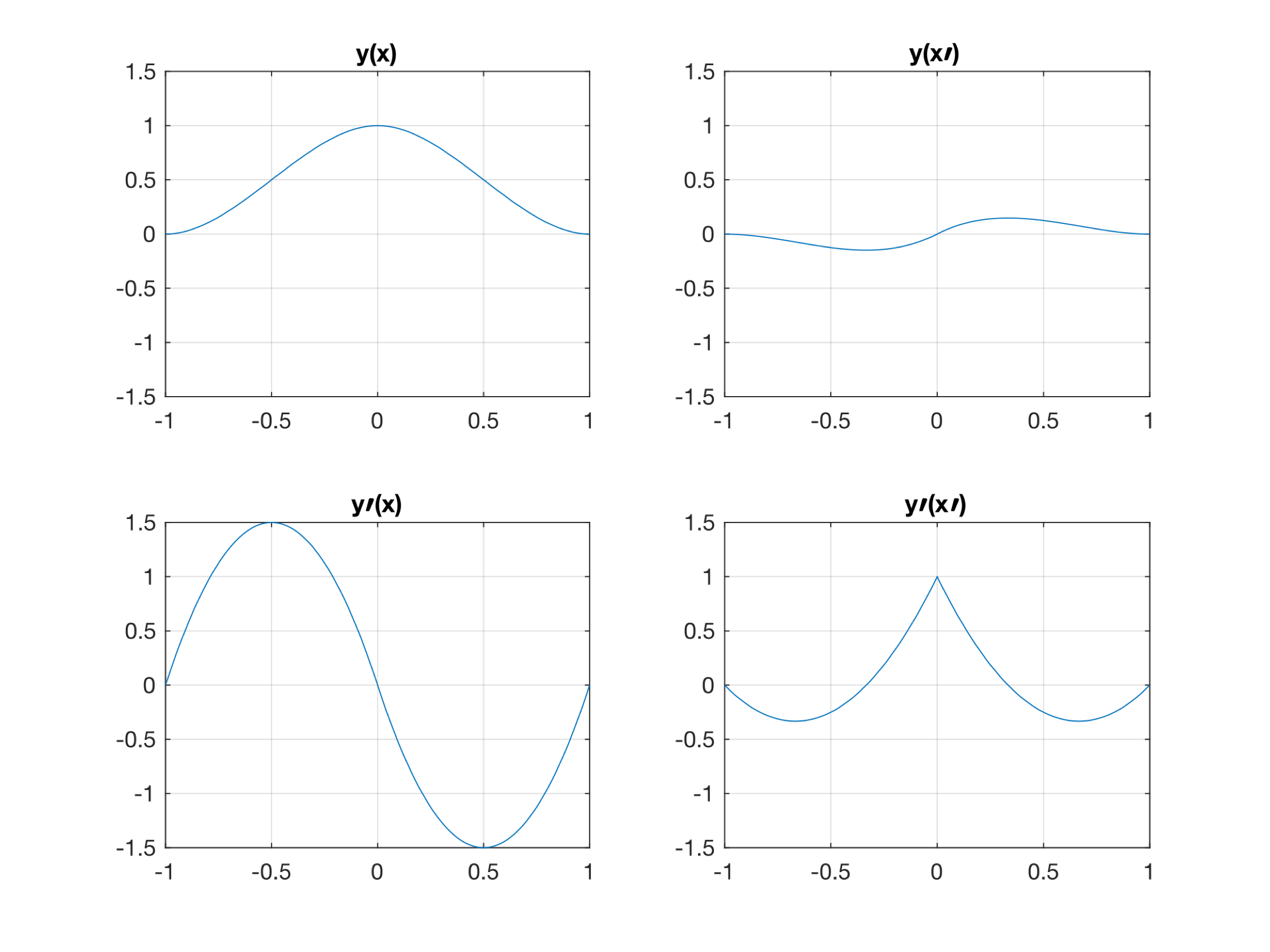 Each plot shows how one input sample (x or x’) influences a range of output values (y or y’), from that sample’s left neighbor to its right neighbor.
Section 2: Trajectories
Scenario Sketch
Specifying a Trajectory
A Trajectory is a list of Snapshots:
 /// Full ConstructorSnapshot(    double time,    ///< Time at which snapshot occurs in trajectory [sec]    const Vector& pos,  ///< Position [m]    const Vector& vel,  ///< Velocity [m/s]    const Orientation& orient,  ///< Heading, Pitch, Roll [deg]    const Orientation& oRate    ///< Time derivatives of orient [deg/s]);
Its main function is to transform vectors between Vehicle and Earth coordinate systems.
Vectors to transform: Sensor locations and orientations, sound propagation directions, scatterer locations and velocities, etc.
Transforming a Vector
Rotation Inputs
Rotation Matrix from Orientation
Problem: Smooth Motion
Try to keep an airplane centered in camera image as it passes overhead.
Demonstrate with tripod. Roll doesn’t help.
With HPR rotations, it can’t be done continuously!
The problem occurs at the axis of the first rotation (heading).
Theorem: For every 3D rotation, there exists an axis such that vectors parallel to that axis are invariant under that rotation.
Proposed representation #3: Unit vector (axis) in the invariant direction, multiplied by a scalar giving the angle of rotation about that vector.
Advantage: Smooth rotation (interpolation) can be done by smoothly varying the angle (magnitude of vector) while keeping the axis constant.
New problem: Find that vector, given orientation (#1) or matrix (#2).
Quaternions
Quaternion Subspaces and Properties
Quaternion Coordinate Transformation
Quaternion Scalar-Vector Form
Unit Quaternion from Orientation
/// Compute the Spinor (unit quaternion) corresponding to the given orientation angles./** Heading, pitch, and roll are right-handed rotations about z, y, and x * respectively, in that order, in radians. */Spinor spinorFromOrient( Orientation orient ){    double ch = std::cos( 0.5*orient.heading );    double sh = std::sin( 0.5*orient.heading );    double cp = std::cos( 0.5*orient.pitch );    double sp = std::sin( 0.5*orient.pitch );    double cr = std::cos( 0.5*orient.roll );    double sr = std::sin( 0.5*orient.roll );        return Spinor( 		ch*cp*cr + sh*sp*sr,		-ch*sp*sr + sh*cp*cr,		ch*sp*cr + sh*cp*sr,		ch*cp*sr + sh*sp*cr );    }
Cost: 6 trig functions + 16 multiplications, minus some for common sub-expression elimination.
Conclude: Do this only on input from human-readable form.
Unit Quaternion to Rotation Matrix
// Continued from left column:    matrix[0][0] = p00 - p11 - p01 - p01;    matrix[0][1] = p01 + p01 + p23 + p23;    matrix[0][2] = p13 + p13 - p02 - p02;    matrix[1][0] = p23 + p23 - p01 - p01;    matrix[1][1] = p00 - p11 + p01 + p01;    matrix[1][2] = p03 + p12 + p03 + p12;    matrix[2][0] = p02 + p02 + p13 + p13;    matrix[2][1] = p12 + p12 - p03 - p03;    matrix[2][2] = p00 + p11 - p22 - p33;}
Cost: 10 multiplications
/// Convert a Spinor (unit quaternion) to a 3-by-3 rotation matrixvoid spinorToMatrix( Spinor spinor, float matrix[3][3] ){    float q0 = spinor.R_component_1();    float q1 = spinor.R_component_2();    float q2 = spinor.R_component_3();    float q3 = spinor.R_component_4();        float p00 = q0*q0;    float p01 = q0*q1;    float p02 = q0*q2;    float p03 = q0*q3;    float p11 = q1*q1;    float p12 = q1*q2;    float p13 = q1*q3;    float p22 = q2*q2;    float p23 = q2*q3;    float p33 = q3*q3;
Unit Quaternion to Rotation Vector
/// Convert a Spinor (unit quaternion) to the equivalent rotation vector./** Return the Vector whose direction is that of the axis of the right-handed * rotation corresponding to the Spinor s, and whose magnitude is the * rotation angle in radians. */Vector spinorToVector( Spinor s ){    Vector u = Unreal( s ); 	// Last 3 elements    double sinHalfAngle = abs( u );	// 3 mults + sqrt    if ( sinHalfAngle < AngleTolerance ) return Vector();        double cosHalfAngle = real( s );	// First element    double halfAngle = ( cosHalfAngle >= 0.0 )	// Choose the smaller angle        ? std::atan2( sinHalfAngle, cosHalfAngle );         : -std::atan2( sinHalfAngle, -cosHalfAngle );    return (2.0/sinHalfAngle) * u;}
Cost: 1 trig function + 1 square root + 6 multiplications + 1 division
Unit Quaternion From Rotation Vector
/// Convert a rotation vector to the equivalent Spinor (unit quaternion)./* Return the Spinor corresponding to a right-handed rotation about the * vector x by |x| radians. */Spinor spinorFromVector( Vector x ){    double angle = abs( x );    if ( angle <= angleTolerance )        return Spinor();	// {1,0,0,0}    double factor = std::sin( 0.5*angle ) / angle;    return Spinor(            std::cos( 0.5*angle ),            factor * x[2],            factor * x[1],            factor * x[0]        );}
Cost: 2 trig functions + 4 multiplications
Interpolating a Rotation
/// Interpolate linearly between two Rotations    /** Set *this to a Rotation that lies along a "minimal" path     * between the two given Rotations.     * The point along that path is computed using linear interpolation     * with the given weight.     */void Rotation::Interpolate(    const Rotation& prevRot,    ///< Previous Rotation    const Rotation& nextRot,     ///< Next Rotation    double weight ///< Interpolation weight, 0 at prev to 1 at next){    Spinor fullSpinor = nextRot.spinor_ / prevRot.spinor_;	// 4 mult    Vector vecFull = spinorToVector( fullSpinor );	// 1 trig + 1 sqrt + 7 mult    Vector vecDelta = weight*vecFull;	// 3 mult    Spinor spinDelta = spinorFromVector( vecDelta );		// 2 trig + 4 mult    spinor_ = spinDelta * prevRot.spinor_;	// 4 mult}
Simplified for presentation by omitting time derivatives.
Spinor spinor_ is a member of Rotation.
Cost: 3 trig functions + 1 square root+ 22 multiplications
Can be reduced if there are many interpolation points between the same 2 rotations
Summary: Representations of Rotations
Orientation angles (e.g. heading, pitch, roll)
Use only for human-readable I/O
Conversion to other representations require trig functions
Difficult to compute from the other forms (iterative nonlinear solver)
Matrix (3 by 3, orthogonal, 6 constraints)
Most efficient for transforming vectors
Difficult to convert to any other representation
Unit Quaternion (4 reals + 1 constraint)
Easy to compute compound rotation (multiply)
Reasonably easy to compute from orientation angles or rotation vector
Easy to convert to matrix or rotation vector
Rotation Vector (3 reals)
Required for interpolating rotations (and extrapolating, not shown)
Reasonably easy to convert to or from unit quaternions
All four are required for an efficient, full-featured 3D geometry library.